Synergetic Harmonic Eudemonia between Regular Ed and Special Education Teachers
Team Teaching
Presented by:
Rhonda J Campbell M.Ed.
Recap
Inclusion Legal mandate-IDEA
Bolman and Deal’s four frames- Eudemonia
Equity- meeting the needs of all
All teachers responsible
2
[Speaker Notes: In our last session, we discussed Inclusion as being a legal mandate from the reauthorization of IDEA (Individuals with Disabilities Education Act), which upholds the provision of the least restrictive environment (LRE) and that inclusion is the practice of bringing services and support to children with special needs into the general education classroom, as opposed to removing special needs students from learning experiences with their same-age peers. We viewed special education and General education through Bolman and Deals four frames, and then discussed the addition of a fifth frame my Doctoral Cohort developed called eudemonia. We then laid that fifth frame on top of Bolman and Deal’s four frames as a tuning fork so all the frames resonated together to meet the same purpose. Our purpose is to meet the needs of all the students in the classroom. 
In this next session, we will be discussing team teaching or team teaching as a tool to meet the needs of all students in the classroom.]
Co-Teaching
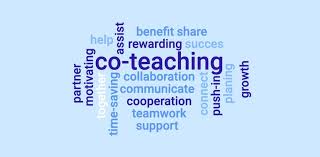 Two or more educators
Essential instruction
1992 Marilyn Friend and Lynne Cook
Six models
3
[Speaker Notes: Co- teaching is defined as two or more education professionals delivering essential instruction to a group of students with diverse learning needs. In 1992 Marilyn Friend and Lynne Cook introduced the original five coteaching models, One teaches, one assists, team teaching, station teaching, parallel teaching, and alternative teaching. In 1995 they introduced a sixth model of one teach, one observes. Team teaching has been shown to reduce the stigmatization of students and is a viable approach to teaching for students with disabilities who can benefit from the general Ed curriculum if given appropriate supports.]
Slide Title
4
Slide Title
Lorem ipsum dolor sit amet, consectetur adipiscing elit
Lorem ipsum dolor sit amet, consectetur adipiscing elit
Lorem ipsum dolor sit amet, consectetur adipiscing elit
Lorem ipsum dolor sit amet, consectetur adipiscing elit
Lorem ipsum dolor sit amet, consectetur adipiscing elit
Lorem ipsum dolor sit amet, consectetur adipiscing elit
5
Slide Title
Lorem ipsum dolor sit amet
Lorem ipsum dolor sit amet
Lorem ipsum dolor sit amet, consectetur adipiscing elit
Lorem ipsum dolor sit amet, consectetur adipiscing elit
Lorem ipsum dolor sit amet, consectetur adipiscing elit
Lorem ipsum dolor sit amet, consectetur adipiscing elit
Lorem ipsum dolor sit amet, consectetur adipiscing elit
Lorem ipsum dolor sit amet, consectetur adipiscing elit
7
Lorem ipsum dolor sit amet ipsum
Lorem ipsum dolor sit amet ipsum
8
Slide Title
Lorem ipsum dolor sit amet, consectetur adipiscing elit
Lorem ipsum dolor sit amet, consectetur adipiscing elit
Lorem ipsum dolor sit amet, consectetur adipiscing elit
Lorem ipsum dolor sit amet, consectetur adipiscing elit
9
Slide Title
Lorem Ipsum
Lorem Ipsum
Lorem Ipsum
Lorem Ipsum
Lorem ipsum dolor sit amet
Lorem ipsum dolor sit amet
Lorem ipsum dolor sit amet
Lorem ipsum dolor sit amet
10
Slide Title
Lorem ipsum dolor sit amet, consectetur adipiscing elit, sed do eiusmod tempor incididunt ut labore et dolore magna aliqua. Ut enim ad minim veniam, quis nostrud exercitation ullamco laboris nisi ut aliquip ex ea commodo consequat.
11